la Chine
Madjid
 et 
Lisa
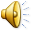 le    monument  de chine
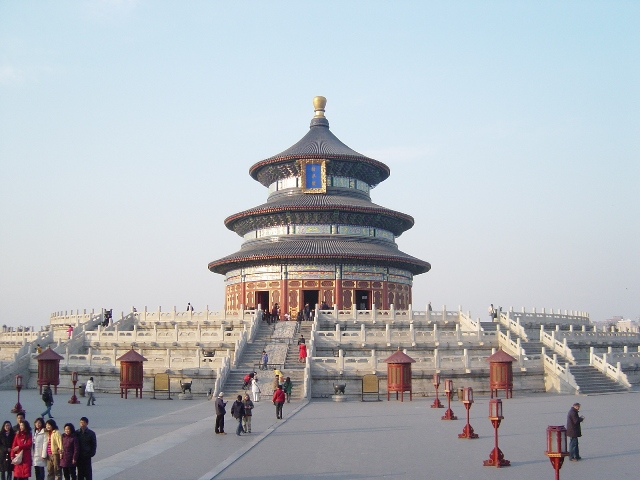 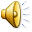 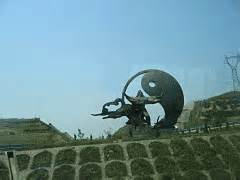 Monument  Ying yang du Kung Fu
Centre de chine
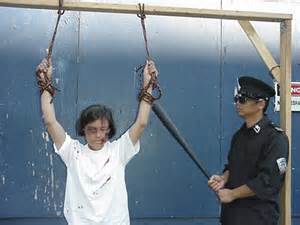 La police avec 
Pauvre gens  en Chine
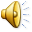 La robe de chine  
Robe chinoise
Inventer on chine
La robe elle est fabrique en soie
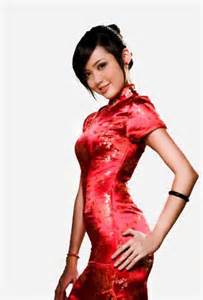 La statue la  plus grande de chine
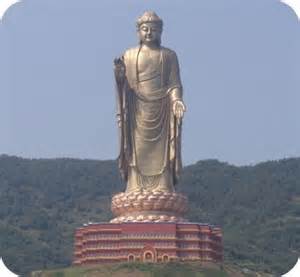 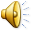 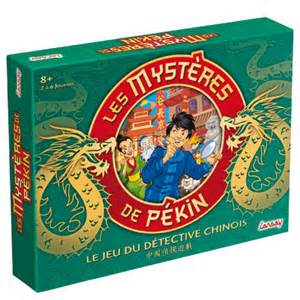 Le jeu société de la Chine
Le sport de de chine
Le tennis de table
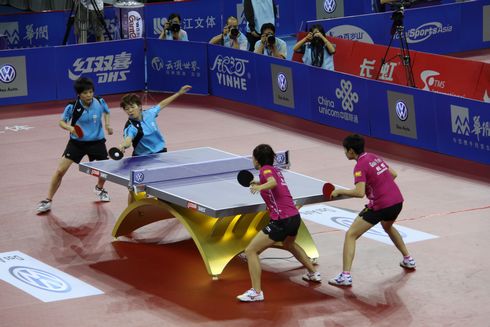 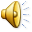 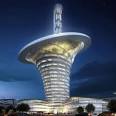 Un bâtiment en forme de fleur
Le stade  le plus beau de la chine
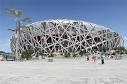 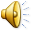 La monnaie de chine
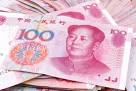 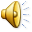 Le panda en liberté en chine
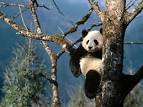 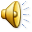